Providing Effective Feedback
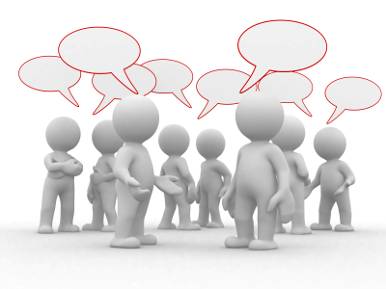 Developed by the:
University of Wisconsin Oshkosh
 and
 Wisconsin Department of Health Services
Learning Points
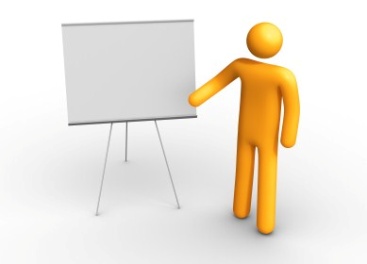 Ask the Right Questions 
Provide Effective Feedback
Communicate Observations Timely
Communicate Assertively
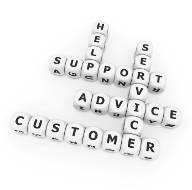 Providing Effective Feedback
Ask open-ended questions and listen actively
Communicate observations
Practice positive reinforcement
Communicate responsibilities and expectations
Establish goals and follow up
Asking Questions
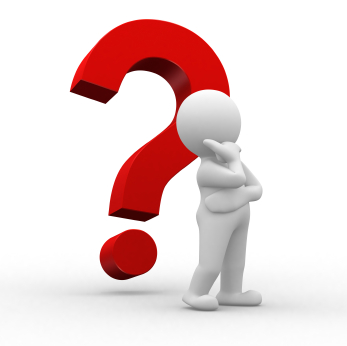 Why Ask Questions?
Tips for Answering Questions
Listening
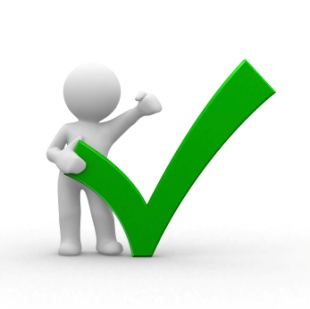 Communicating Observations
Never let good work go unnoticed
Avoid being judgmental
Be specific, objective and non-threatening
Be aware of your body language
Avoid sending someone else to do your job
Avoid using “good news/ bad news” 
Do not use sarcasm, insults, or accusations
Activity:  Providing Feedback
Why is it important to provide feedback to Michael?
What concerns do you have about the interaction?
How might you open the conversation with Michael?
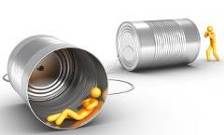 Communicating Feedback Effectively
Assertiveness is about standing up for yourself, but also about respecting the opinions and needs of others. 
When we communicate assertively, we are clear about our opinions and wishes, but we are also open to others’.
Passive, Aggressive, Assertive
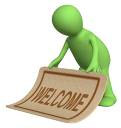 Passive

Passive/Aggressive

Aggressive
 
Assertive
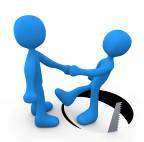 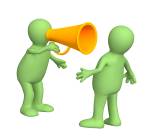 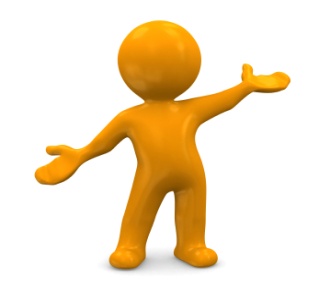 Tips for Assertive Communication
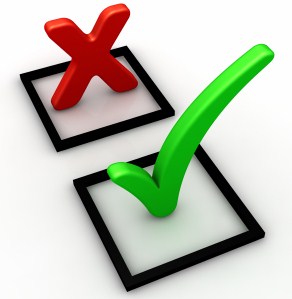 Making Assertive Statements
Do’s and Don’ts
Using Assertive Body Language
Techniques to Avoid
Activity: One Conversation,Three Styles
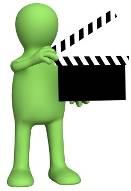 Video Clips or Script Reading

Discussion Questions
Activity: Why is Assertiveness Important?
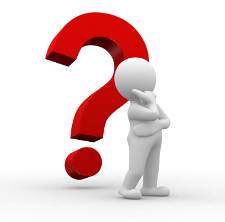 Reasons for being assertive rather than passive or aggressive?

How does assertive communication result in better care for clients or residents?
Learning Points Review
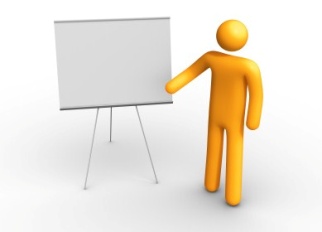 Ask the Right Questions 
Provide Effective Feedback
Communicate Observations Timely
Communicate Assertively
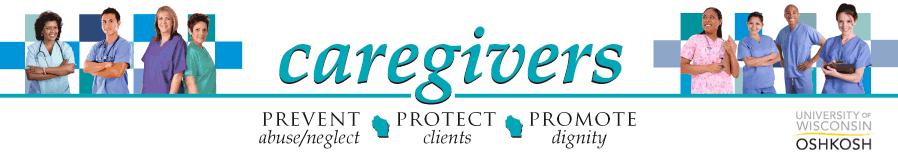 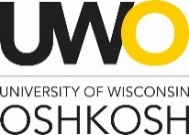 developed by
The Wisconsin Caregiver Project
UW Oshkosh
Center for Community Development, Engagement and Training (CCDET)
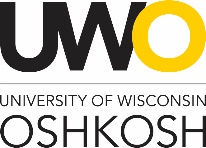 www.uwosh.edu/ccdet/caregiver